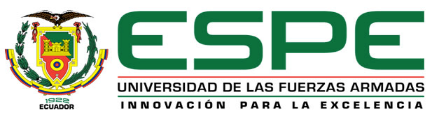 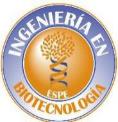 UNIVERSIDAD DE LAS FUERZAS ARMADAS – ESPE
DEPARTAMENTO DE CIENCIAS DE LA VIDA Y DE LA AGRICULTURA
CARRERA DE INGENIERÍA EN BIOTECNOLOGÍA

TRABAJO DE TITULACIÓN, PREVIO A LA OBTENCIÓN DEL TÍTULO DE INGENIERA EN BIOTECNOLOGÍA

“Evaluación de los sistemas de producción utilizados en el desarrollo del IFN γ humano recombinante y la relación que tiene con la toxicidad generada por el producto”

Elaborado por: Acuña Mondragón, María José
Directora: Ramos Gómez, Thelvia Isabel PhD (c).

Sangolquí, 2021
CONTENIDO
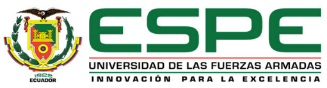 [Speaker Notes: Estos ítems se presentaran a continuación]
INTRODUCCIÓN
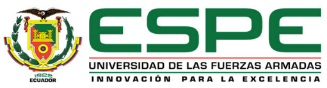 INTRODUCCIÓN
Innatas
Glicoproteínas
Familia: α helicoidales
INTERFERONES
Fomentan las respuestas inmunitarias
Adaptativas
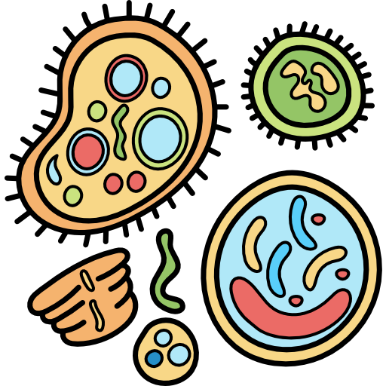 Antivirales, antitumorales e inmunomoduladores
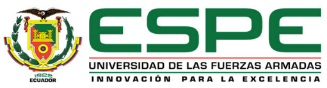 (Arango & Descoteaux, 2014; Katsuyama & Moulton, 2021; Abdolvahab et al., 2020; Graber & Dhib-Jalbut, 2014; Kline & Kitagaki, 2006)
INTRODUCCIÓN
Células asesinas naturales, linfoides innatas, T, B y presentadoras de antígeno
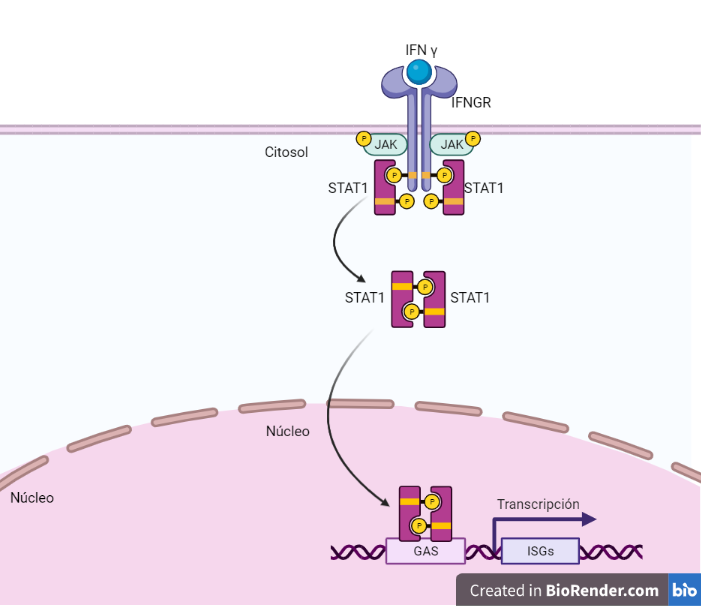 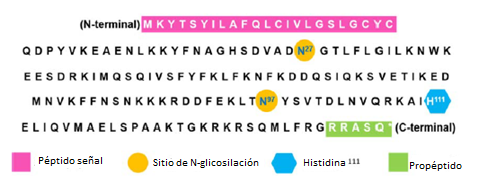 Factores antibacterianos, antivirales, quimiocinas, moléculas presentadoras de antígenos y receptores fagocíticos
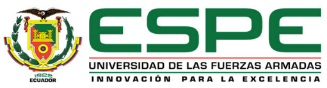 (Secombes & Zou, 2017; S. Wu et al., 2019; Carratalá et al., 2019; Razaghi et al., 2016; Negishi et al., 2018)
INTRODUCCIÓN
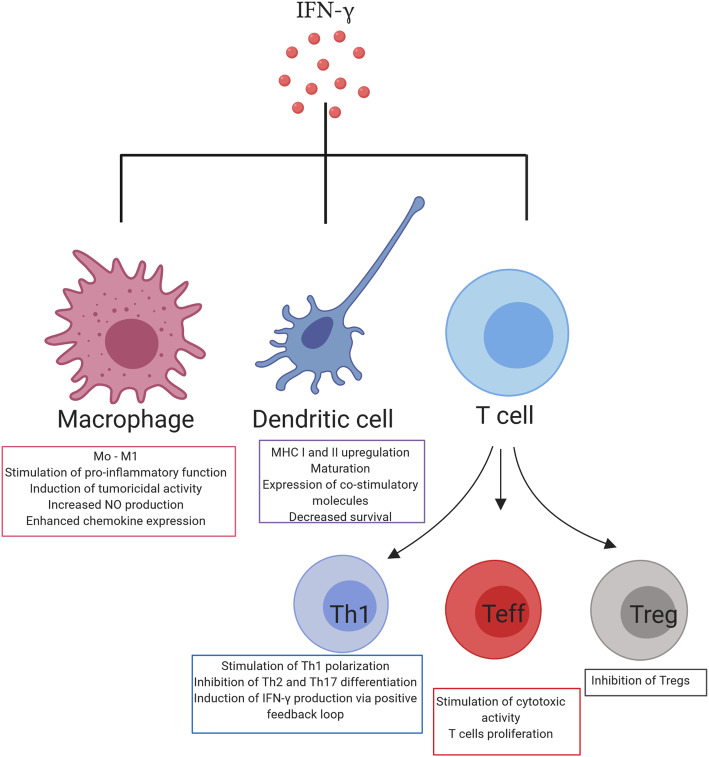 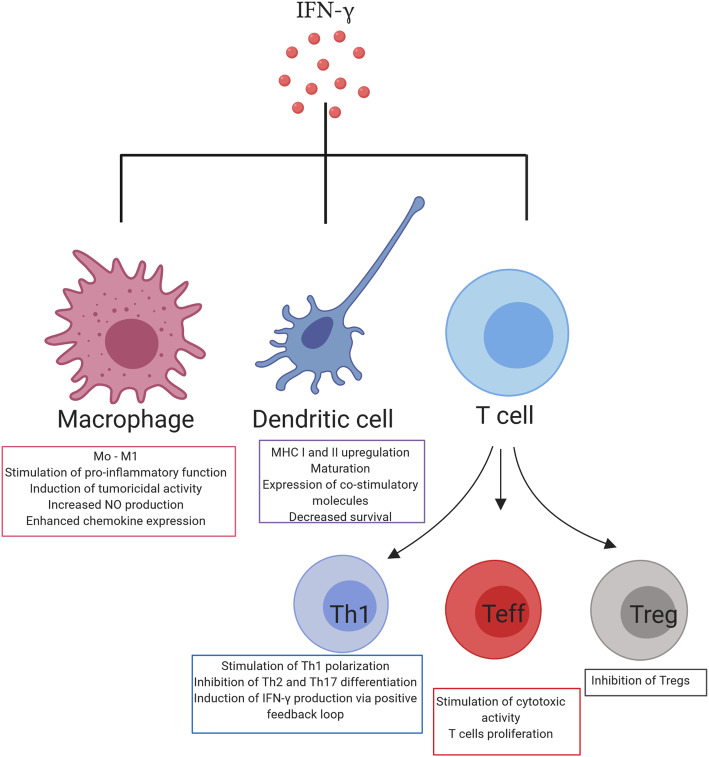 Potenciar la inmunidad innata
Vínculo con la inmunidad adaptativa
Células T
Producción de citocinas proinflamatorias
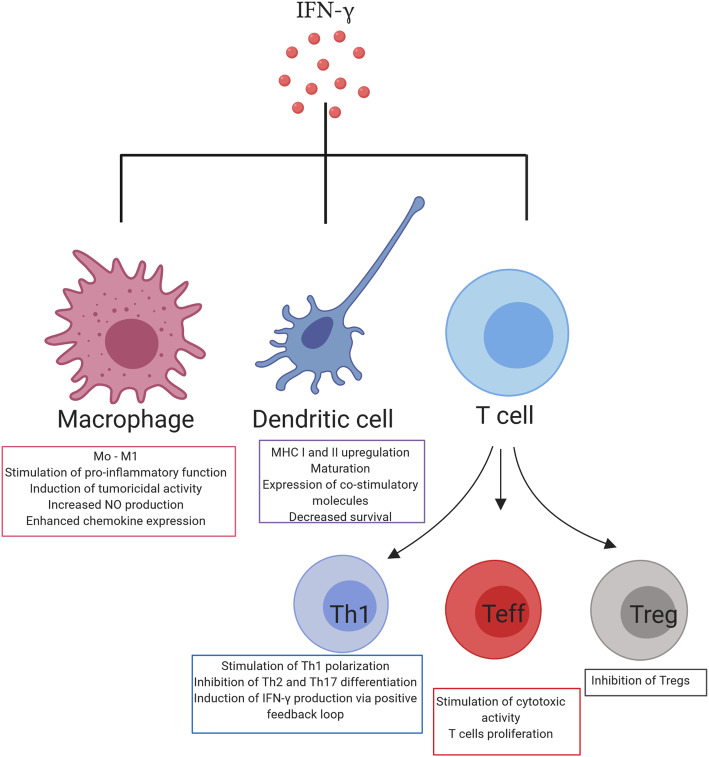 Mejora la regulación de MHC II
ROS
Enzimas proteolíticas
Macrófagos
Autofagia
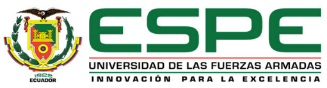 ( Castro et al., 2021; Kak et al., 2018; Ozcelik et al., 2020)
INTRODUCCIÓN
Altera las propiedades farmacocinéticas y fisicoquímicas
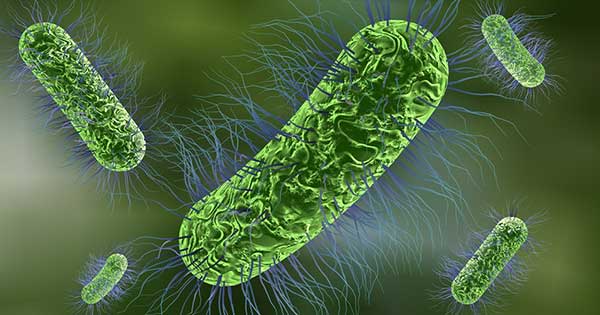 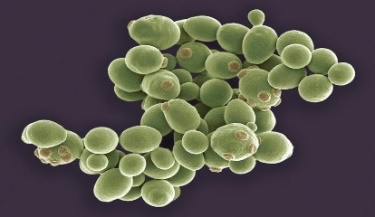 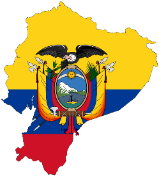 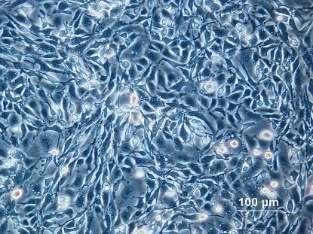 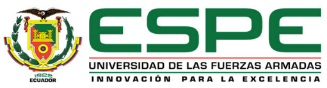 (Negishi et al., 2018; Horizon Pharma Ireland Ltd, 2016; Lyseng, 2015; Harris & Kilby, 2014; Menzella, 2011; ARCSA, 2021)
Sistemas de expresión del rhIFN γ
INTRODUCCIÓN
Tabla 1 
Sistemas de expresión probados en la producción de rhIFN γ.
Propiedades de la proteína diana, su estructura, actividad biológica y caracterización
Fuentes vivas como líneas celulares, microorganismos, plantas o animales
Biofármacos
Impurezas como ADN, proteínas del hospedero o endotoxinas del producto, generando impurezas modificadoras de la respuesta inmune innata (IIRMIs)
TLR
Purificación
Generando implicaciones clínicas
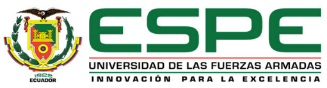 (Schellekens & Casadevall, 2004 ; Razaghi et al., 2016; Jozala et al., 2016; Haile et al., 2015; Verthelyi & Wang, 2010 )
OBJETIVOS
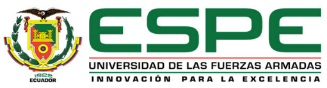 OBJETIVOS
Objetivo General
Evaluar los sistemas de producción utilizados en el desarrollo del IFN γ humano recombinante y su relación con la toxicidad generada por el producto.
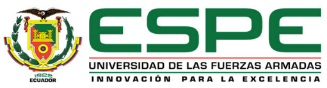 OBJETIVOS
Objetivos Específicos
Identificar los sistemas de expresión utilizados para el desarrollo de IFN γ humano recombinante, sus ventajas y desventajas desde el punto de vista productivo. 

Comparar la toxicidad producida por el IFN γ en correspondencia con el sistema de producción utilizado.
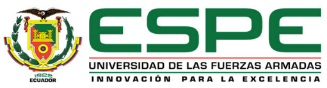 METODOLOGÍA
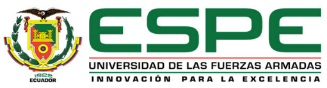 Búsqueda preliminar de información
METODOLOGÍA
Palabras Clave
Planteamiento del tema de investigación
Bases de datos
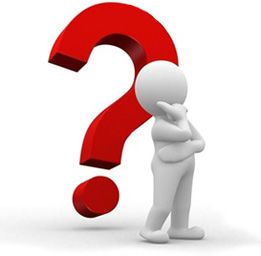 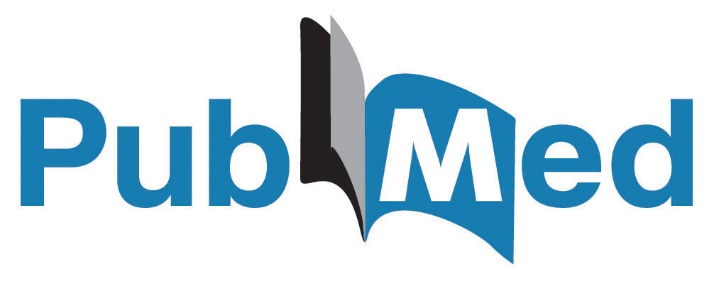 IFN γ humano recombinante
Producción de IFN γ humano recombinante
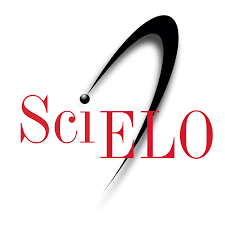 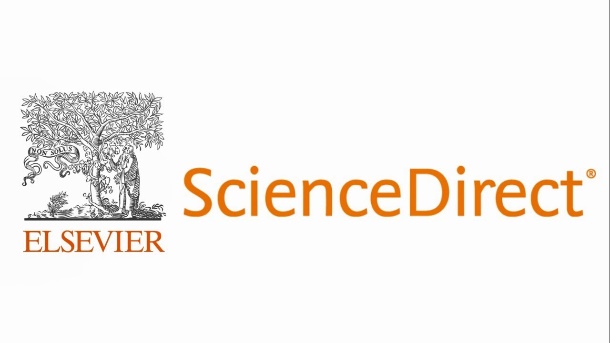 IFN γ humano recombinante efectos secundarios
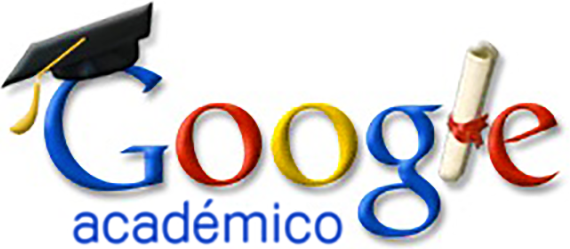 Toxicidad del IFN γ humano recombinante
IFN γ 1b
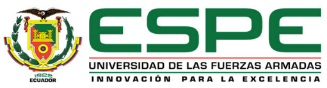 (Moher et al., 2009; Tawfik et al., 2019)
Selección y clasificación de estudios primordiales
METODOLOGÍA
Tabla 2                                                                      Criterios de elegibilidad para la información en la revisión sistemática
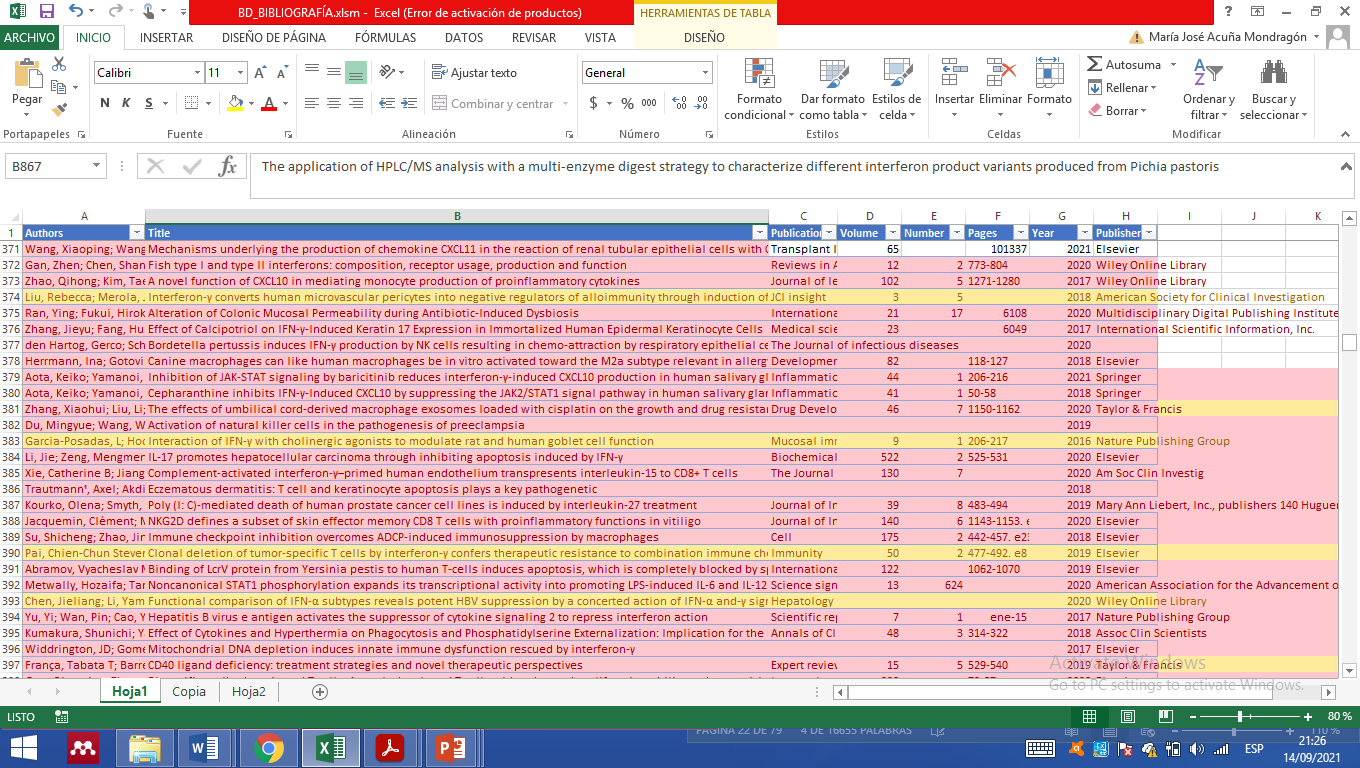 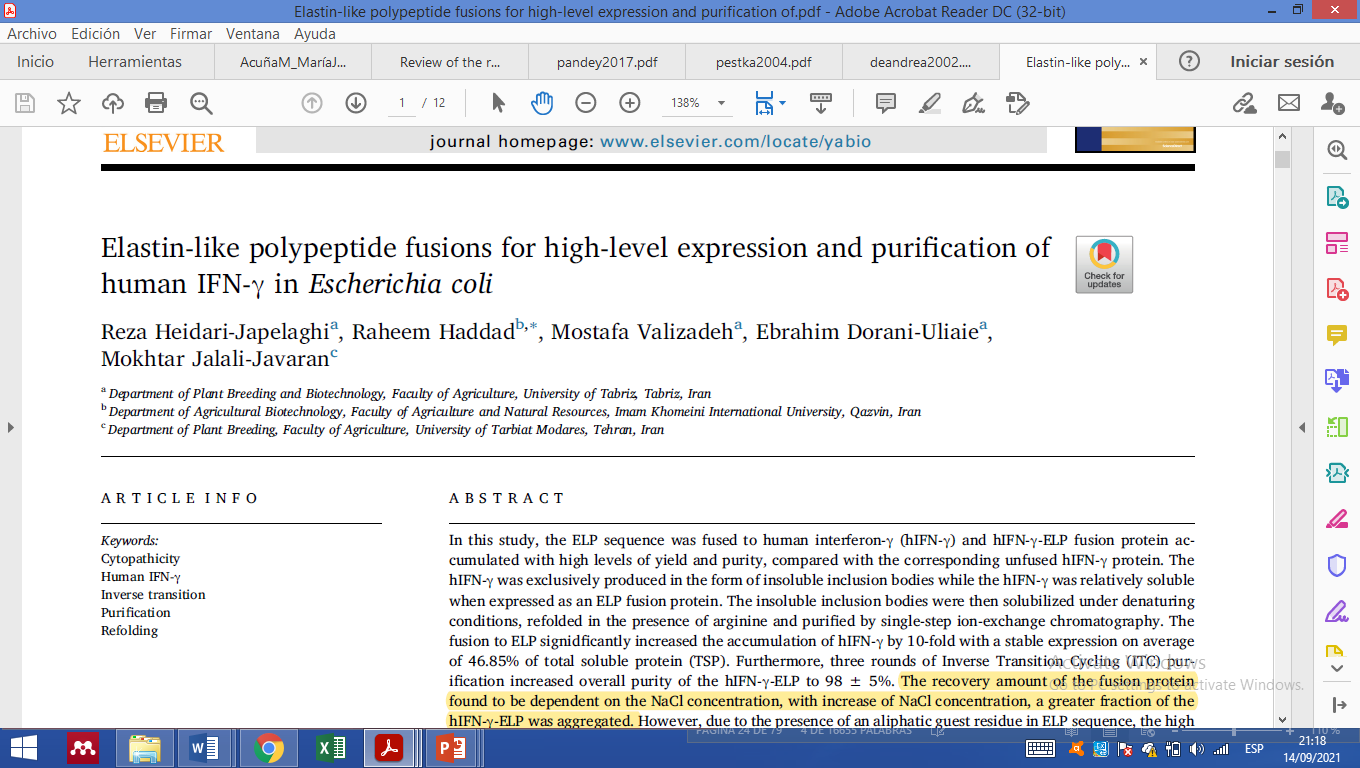 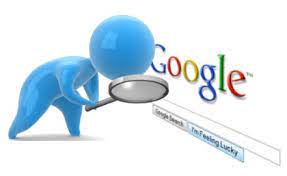 Organización y unificación de datos
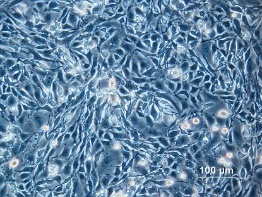 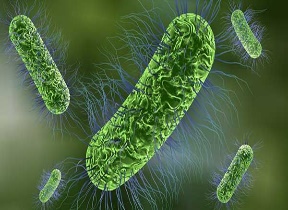 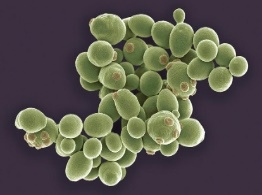 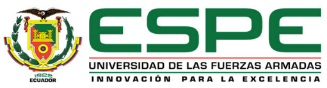 RESULTADOS Y DISCUSIÓN
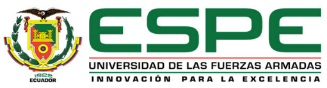 RESULTADOS Y DISCUSIÓN
Selección y clasificación de estudios primordiales
Búsqueda preliminar de información
Figura 2                                                                                                Flujograma basado en PRISMA para la selección de estudios en la revisión sistemática de sistemas de producción de IFN γ humano recombinante y su toxicidad
Figura 1 
Resultados de artículos científicos encontrados en las diferentes bases de datos seleccionadas
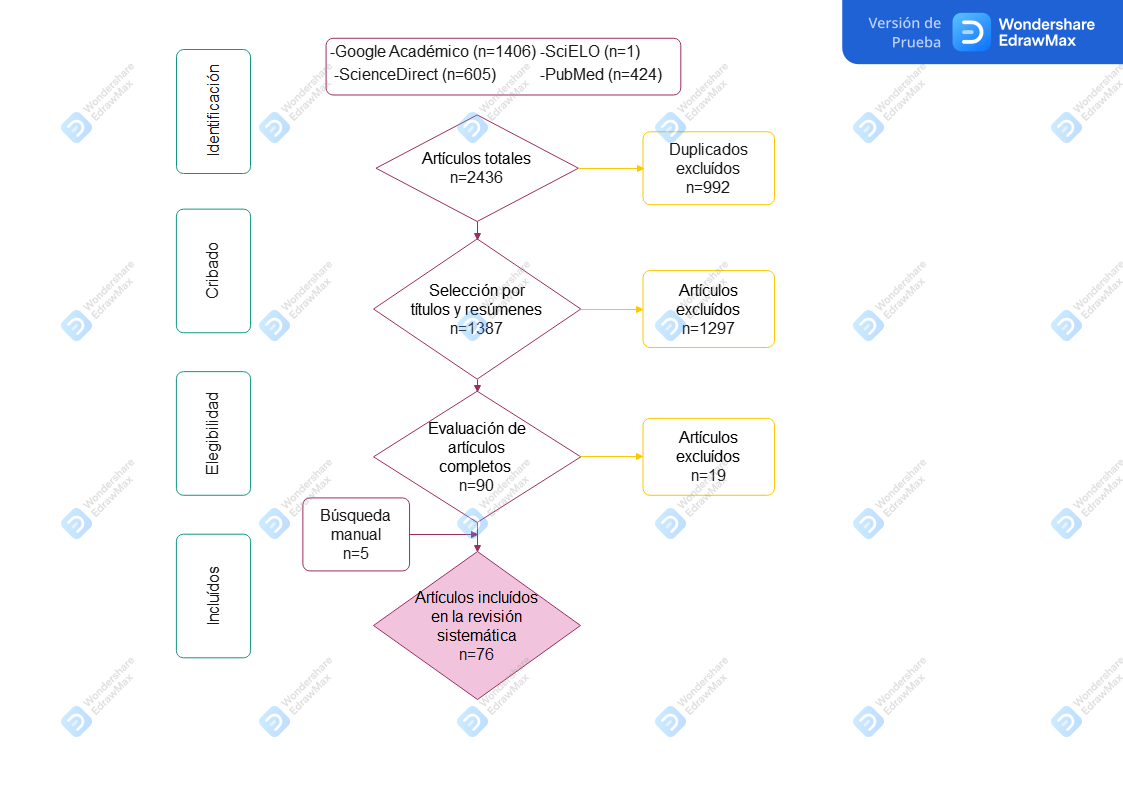 2436
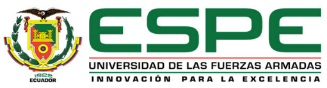 RESULTADOS Y DISCUSIÓN
Sistemas de expresión utilizados en la producción de IFN γ
Figura 3
Resultados de la producción de IFN γ humano recombinante en diferentes sistemas de expresión
Sistemas de producción basados en bacterias
B. subtilis
Secuencia Nativa: 0,3033 mg/L
Optimización de codones: 0,3954 mg/L
1,3 mg/L
Medio con carbono de fácil utilización (glucosa) a glicerol a 28 °C
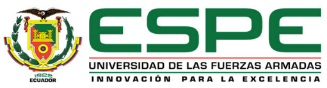 (Kumar et al., 2018; Mühlmann et al., 2017; Khandia et al., 2019)
RESULTADOS Y DISCUSIÓN
Sistemas de producción basados en bacterias
E. coli
Redireccionamiento del flujo de carbono hacia la vía de las pentosas fosfato y promueve la síntesis de nucleótidos
Deleción del gen pgi (enzima fosfoglucosa isomerasa)
GALG20 (DE3): 230 mg/L
Agregación de la proteína diana, de manera selectiva y reversible
Coexpresión con etiquetas de polipéptidos similares a la elastina (ELP)
Complejo pentamérico (VPGXG)
ELP:1 260 mg/L
SIN ELP: 128 mg/L
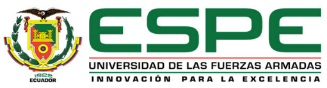 (Soares et al., 2018; Lin et al., 2014; Pandey, Kumar, et al., 2018; Jia & Jeon, 2016; Rosano & Ceccarelli, 2014; Heidari et al., 2019)
RESULTADOS Y DISCUSIÓN
Purificación en sistemas de expression bacteriano
Ensayo colorimétrico MTT
Ciclo de Transición Inversa
Pureza: 98 ± 5% en el tercer ciclo
Células Vero 
3,49x10^7 UI/mL
Proteínas recombinantes farmacéuticas
≥ 99%
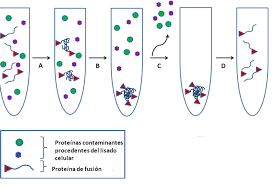 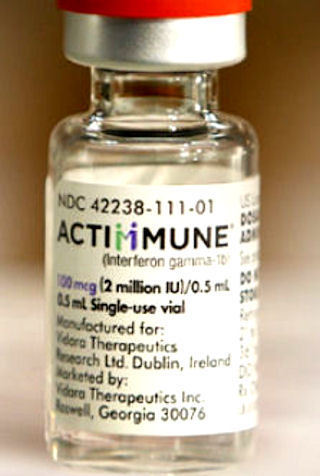 7,55 x 10^7 UI/mL
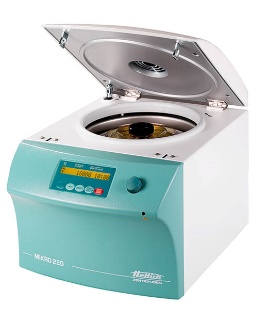 Lavados con un tampón que contenía EDTA y úrea no desnaturalizante más sonicación
Maximización de la purificación y disminución de impurezas en cuerpos de inclusión
sacarosa al 20% y alta velocidad al sobrenandante
Sonicación con lisozima
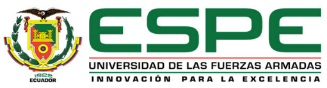 (Mahmoodi et al., 2019; Rosano & Ceccarelli, 2014; Raran-Kurussi & Waugh, 2017; Krachmarova et al., 2020; Heidari et al., 2019; Riss et al., 2013; Despanie et al., 2016; Zhu et al., 2013)
RESULTADOS Y DISCUSIÓN
Sistemas de producción basados en levaduras
Capacidad para realizar
PTM
Facilidad de crecimiento rápido en medios simples
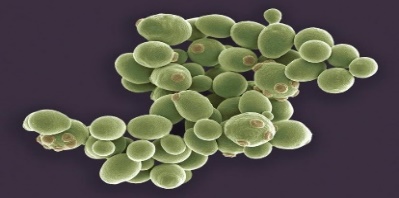 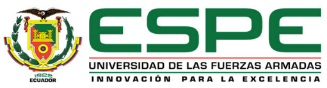 (Vieira et al., 2018; Thak et al., 2020; Prabhu et al., 2016; Q. Liu et al., 2020)
[Speaker Notes: Las levaduras han sido tomadas en cuenta como hospederos para reducir las limitaciones de los sistemas de expresión basados en bacterias.
….las cuales se encargan de mantener la proteostasis.]
Sistemas de producción basados en levaduras
RESULTADOS Y DISCUSIÓN
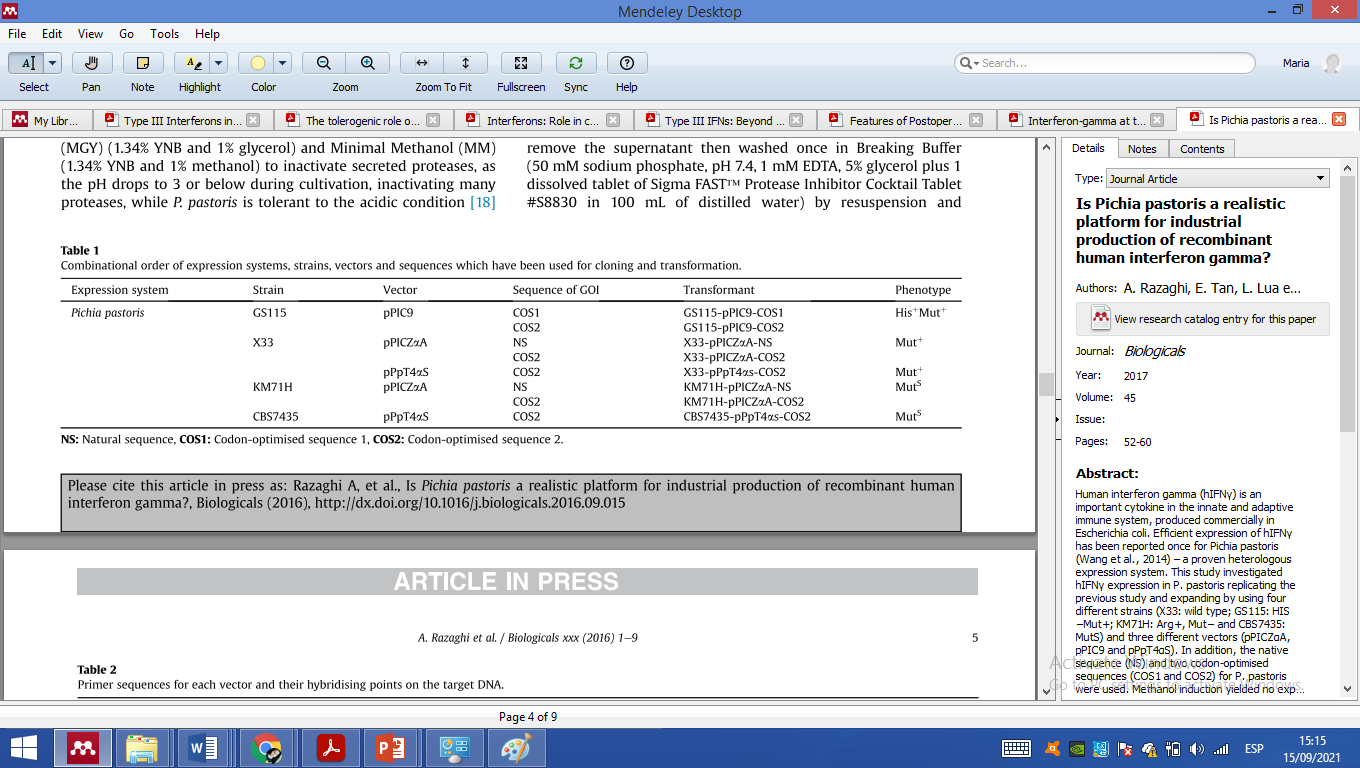 < 0,5 mg/L
P. pastoris no es realista a nivel económico
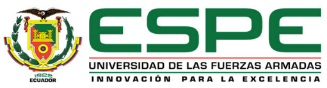 (Rocco et al., 2018; Prabhu et al., 2016; Razaghi, Tan, et al., 2017; Prabhu, Bharali, et al., 2018; Prabhu, Purkayastha, et al., 2018)
[Speaker Notes: La cromatografía sigue siendo el método más utilizado en la purificación de biofármacos…ya que se requiere solo 1 paso cromatografico
La extracción micelar inversa (REM) involucra la solubilización de biomoléculas en agua de micelas inversas]
RESULTADOS Y DISCUSIÓN
Sistemas de producción basados en levaduras
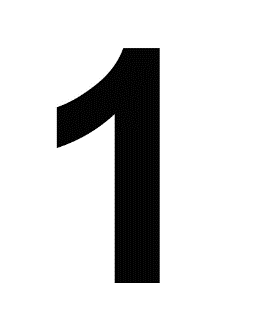 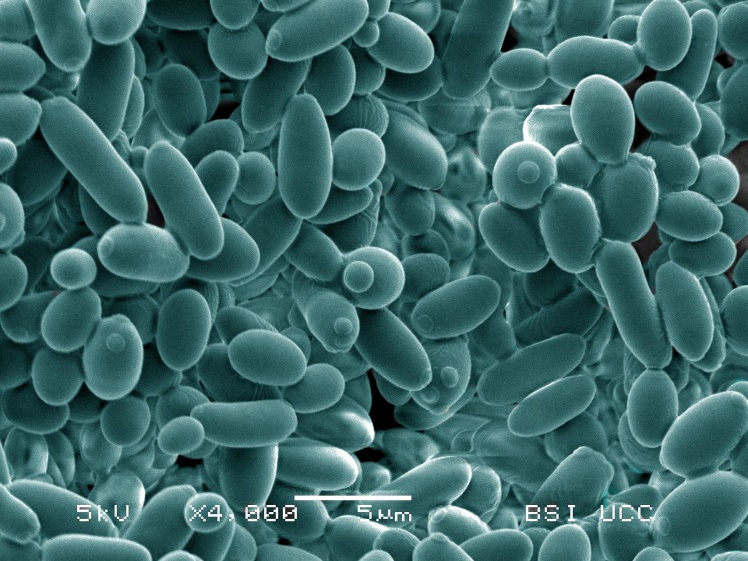 Optimización de parámetros físicos: 0,39 mg/L
REM: 83 %
pH 7, 28 °C, 275 rpm de agitación, 60 h de incubación y 18 h para la edad del inóculo
pH 12, 150 mM del tensioactivo bromuro de cetiltrimetilamonio (CTAB) y 0,2 M de NaCl en la fase acuosa
K. lactis
0,175 mg/L
Extracción posterior un pH de 7, 0,8 M KCl y 15% de alcohol isopropílico
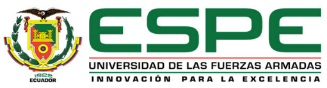 (Pandey & Veeranki, 2018; Pandey, Prabhu, et al., 2018; Kim et al., 2015
RESULTADOS Y DISCUSIÓN
Sistemas de producción basados en levaduras
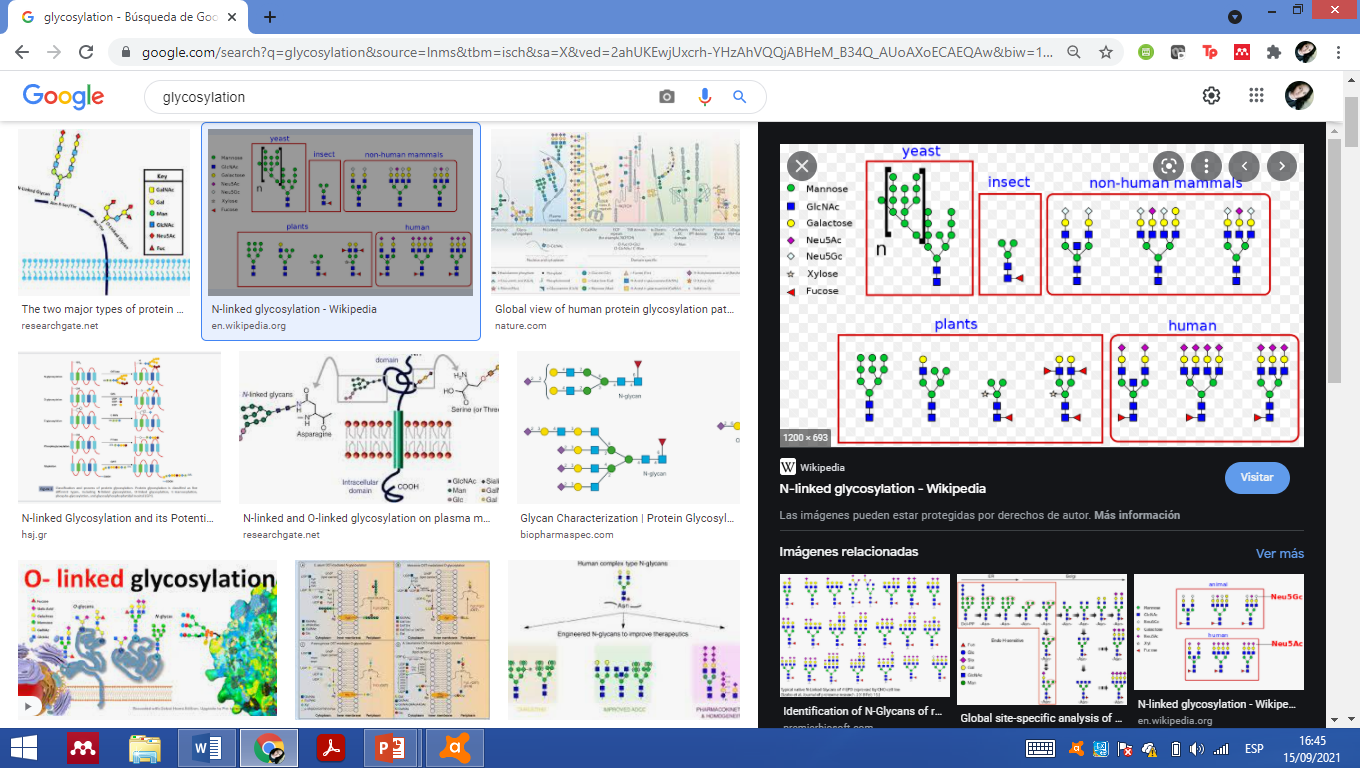 Hiperglicosilación
P. pastoris y K. lactis: Hipermanosilación
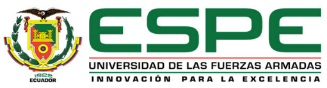 (Karbalaei et al., 2020; Wang et al., 2019; Thak et al., 2020)
RESULTADOS Y DISCUSIÓN
Sistemas de producción basados en plantas
3x10^7 UI/mg en células HEK 293
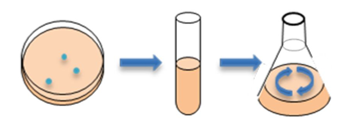 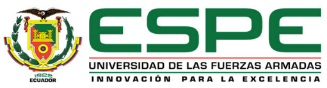 (Jiang et al., 2019; Jiang et al., 2020; Zhang et al., 2016, 2019
RESULTADOS Y DISCUSIÓN
Sistemas de producción basados en plantas
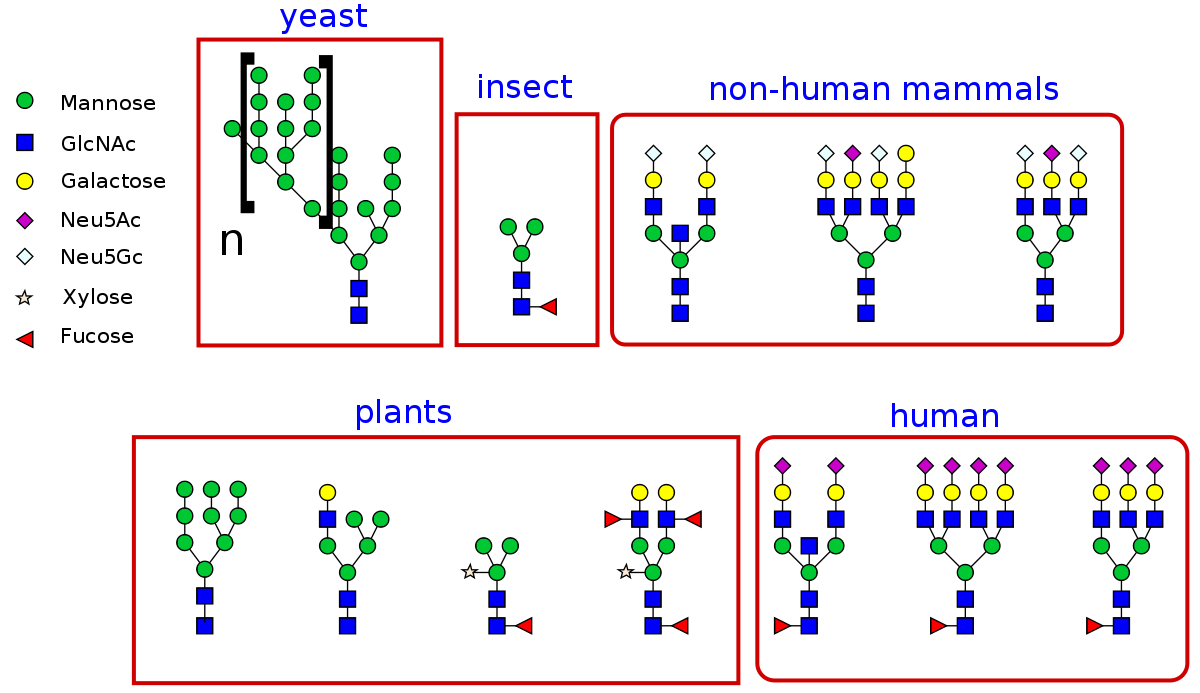 18-20 kDa monoglicosilado, 23-40 kDa con doble glicosilación y 15kDa sin glicosilar
LC-MS/MS: 96% de glicanos en la posición N25 era de tipo complejo con α-(1,3)-fucosa y en N97 el 58% de estructuras eran heterogéneas
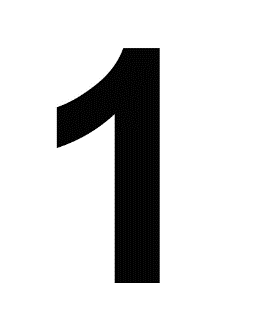 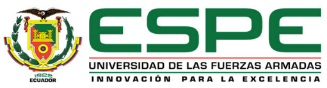 (Heidari-Japelaghi, Valizadeh, Haddad, & Dorani-Uliaie, 2020; Jiang et al., 2020; Zhu et al., 2013)
RESULTADOS Y DISCUSIÓN
Toxicidad de acuerdo a los sistemas de producción
Dosificación y medio de administración
Limitaciones
Eventos adversos: Dosis y duración del tratamiento
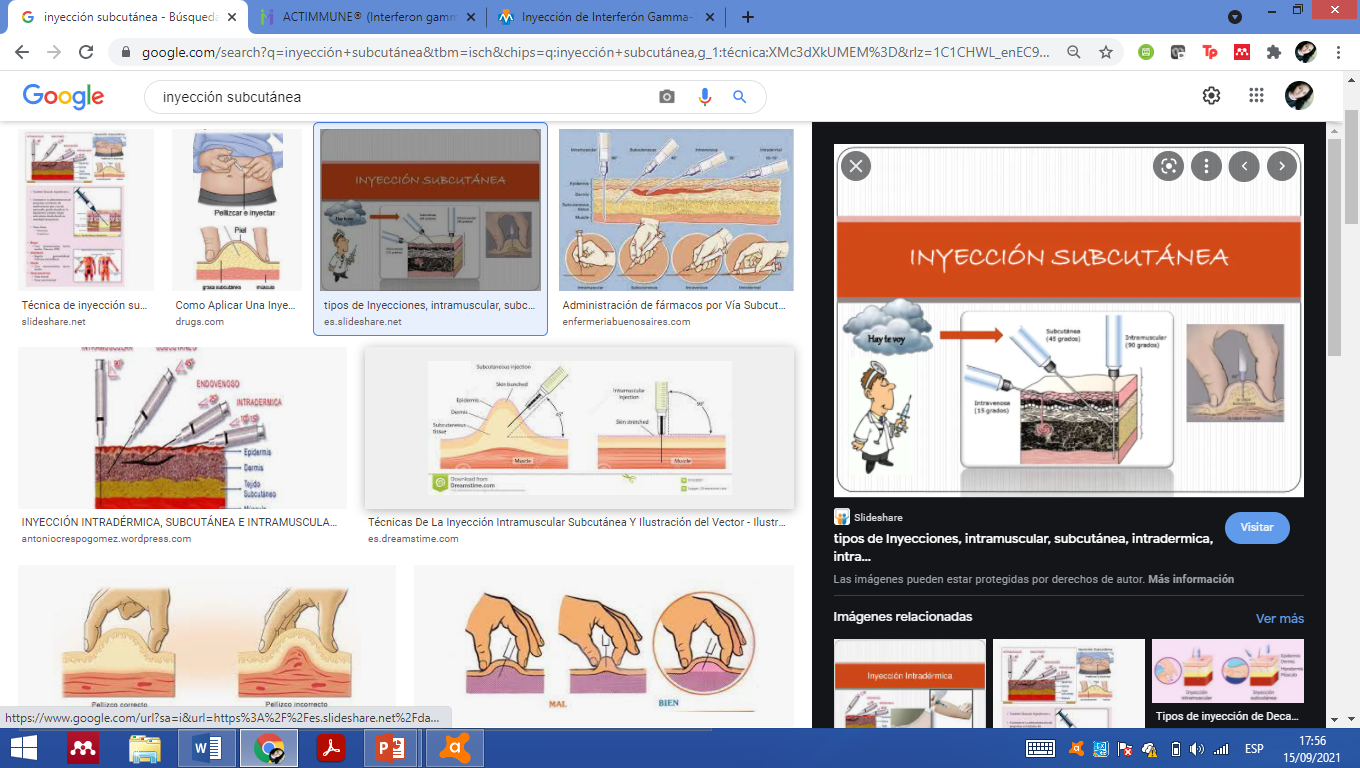 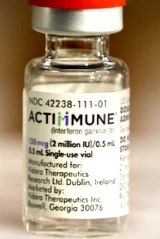 Toxicidad intrínseca
Endotoxinas bacterianas
Lipopolisacárido (LPS)
Farmacopea: 1 a 0,1 Unidad de endotoxina (EU)
Síntomas similares a la gripe
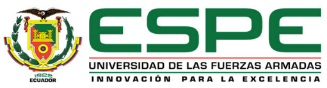 (Razaghi et al., 2016; Imel et al., 2019; Haile et al., 2015, 2017)
RESULTADOS Y DISCUSIÓN
Toxicidad de acuerdo a los sistemas de producción
Cromatografía de columna convencional
IMAC: Ni 2+
Cola de Histidina
Alergias, enfermedades cardiovasculares y renales
Farmacocinética
Fragmento de anticuerpo humano scFv.
TNT 3
Anticuerpo 2B8 dirigido a CD20
Fusión del extremo C-terminal del anticuerpo a la región N-terminal del IFN γ
Intravenosa: 25 a 35 min 
Intramuscular: 4,5 horas
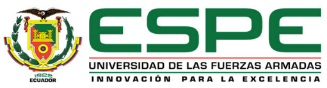 (FDA, 2015; Ando et al., 2014; Ebbinghaus et al., 2005; Pasche & Neri, 2012; Vasuthasawat et al., 2019)
CONCLUSIONES
E. coli es el sistema de expresión más utilizado para la obtención de proteínas recombinantes. Es la mejor plataforma para la producción de rhIFN γ, ya que genera rendimientos y porcentaje de pureza más altos.
La optimización de codones y parámetros físicos son las estrategias más utilizadas mejorando los resultados de producción en todos los sistemas de expresión de rhIFN γ.
La actividad biológica no tiene un rol funcional, es independiente de la glicosilación y la coexpresión de rhIFN γ con otras proteínas no altera la bioactividad, aunque la proliferación celular si depende de las líneas células utilizadas y la dosis.
La toxicidad intrínseca del biofármaco, está en dependencia de las endotoxinas de E.coli con síntomas similares a la gripe. Los trastornos cardiovasculares y renales se relacionan con la purificación por cromatografía convencional
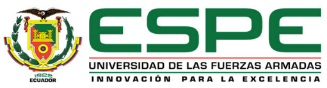 RECOMENDACIONES
Promover la investigación y producción de rhIFN γ tanto a nivel de laboratorio como a escala industrial en otros sistemas de producción no probados como Yarrowia lipolytica y Hansenula polymorpha.
Profundizar más en la relación en los sistemas productivos y la obtención de la molécula para disminuir los efectos secundarios.
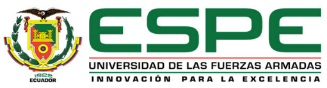 AGRADECIMIENTOS
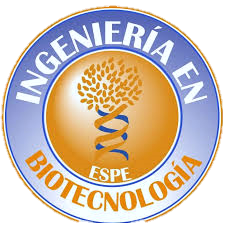 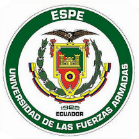 Thelvia Isabel, Ramos Gómez, PhD (c)
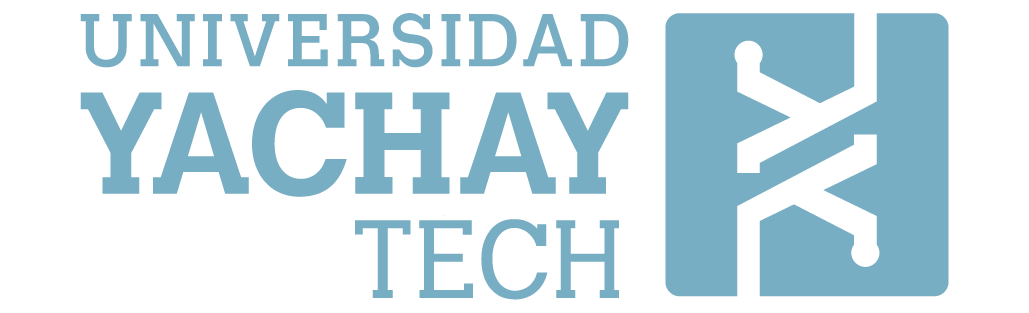 Nelson Vispo, PhD
Familia y amigos
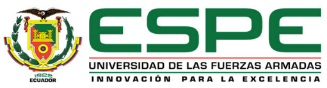 Gracias por su atención
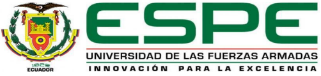